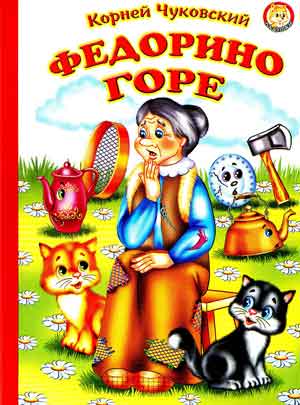 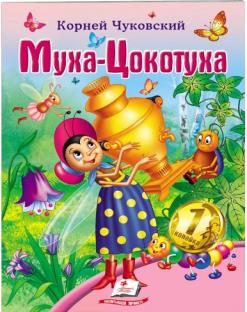 ВИКТОРИНА ПО   
          СКАЗКАМ 
КОРНЕЯ ИВАНОВИЧА 
       ЧУКОВСКОГО
     ДЛЯ МАЛЫШЕЙ.
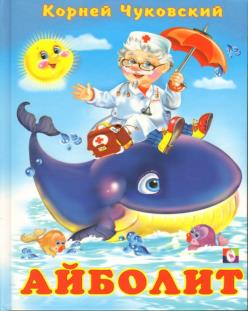 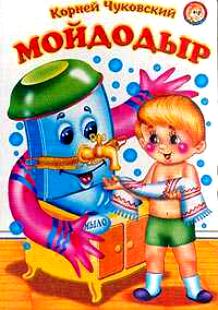 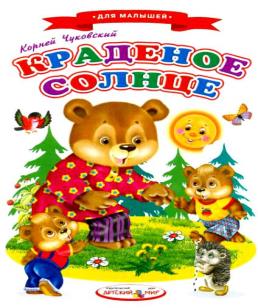 В этой книжке именины, 
Много было там гостей.И на этих именинахПоявился вдруг злодей.
Он хотел убить хозяйку,Чуть её не погубил.Но коварному злодеюКто-то голову срубил
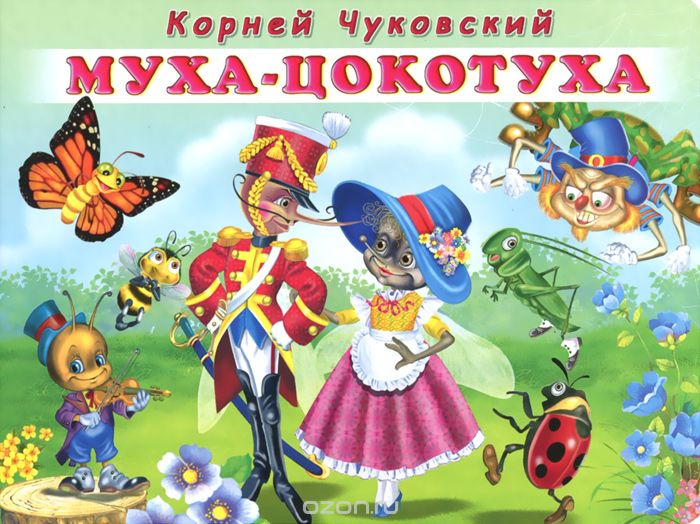 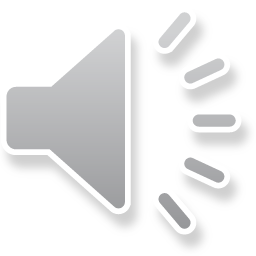 Всех на свете он добрей.Лечит он больных зверей.И однажды бегемотаВыручил он из болота
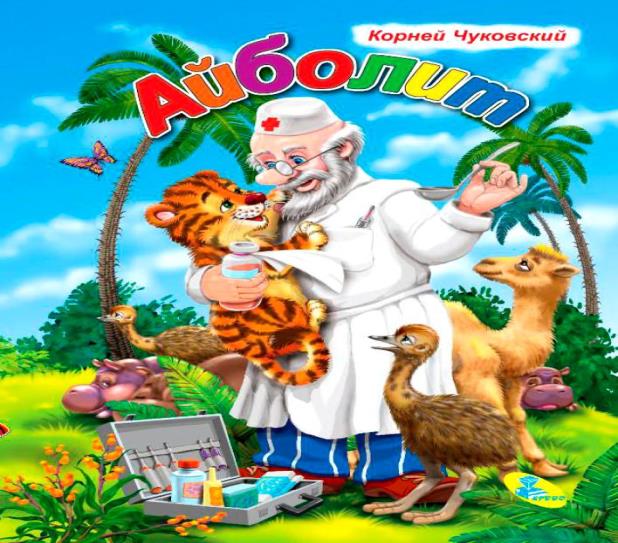 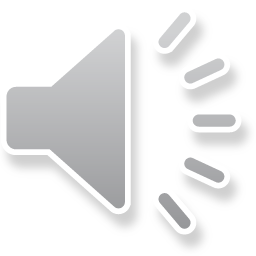 Убежали от грязнулиЧашки, ложки и кастрюли.Ищет их она, зовёт,И в дороге слёзы льёт.
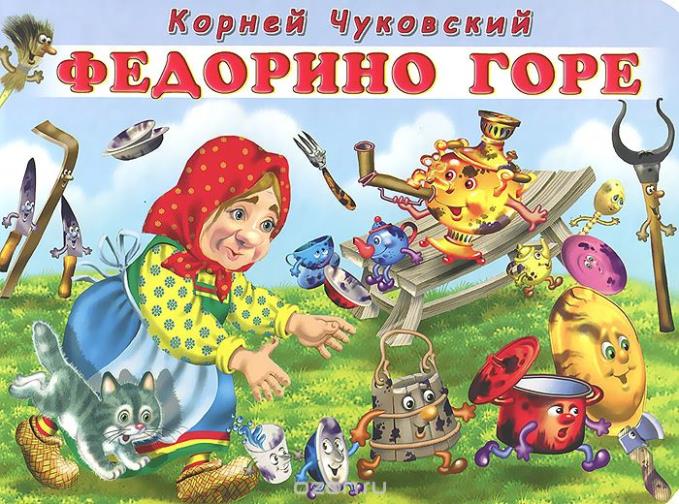 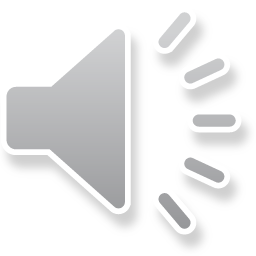 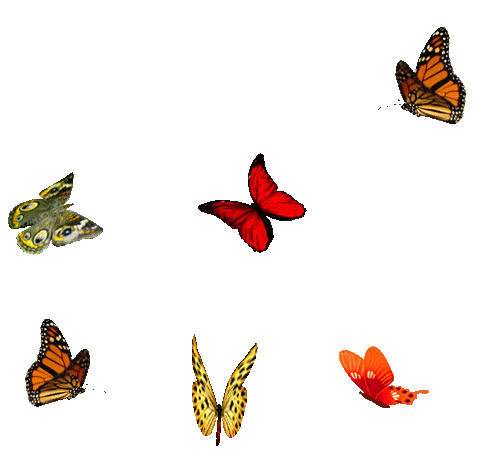 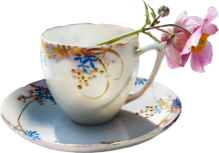 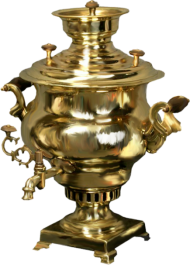 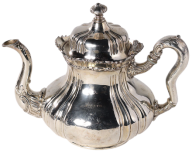 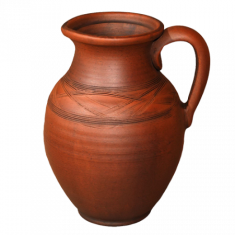 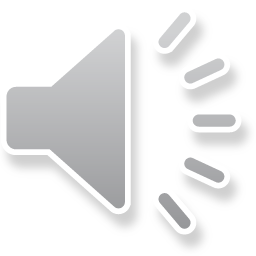 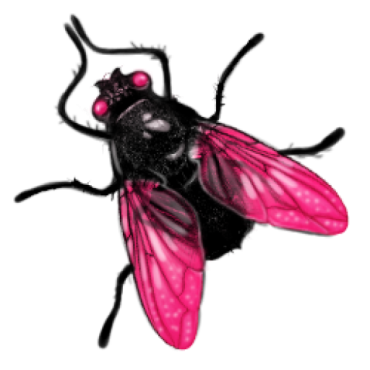 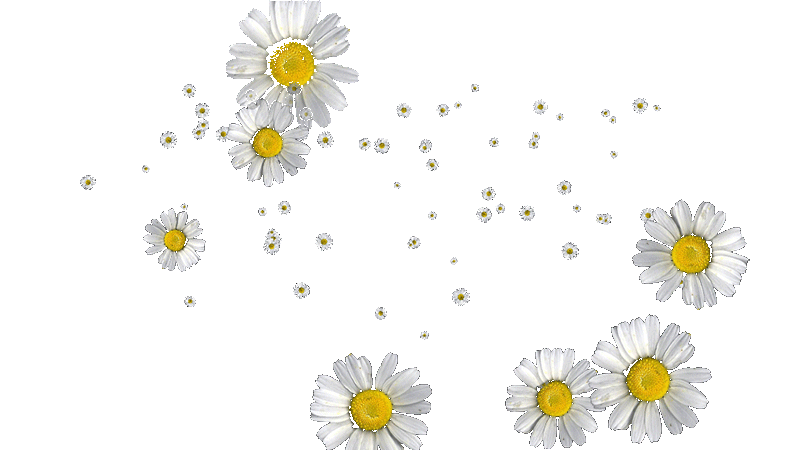 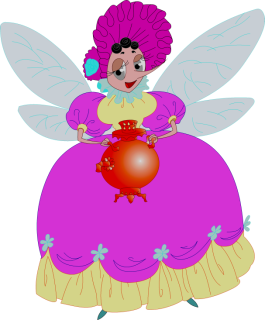 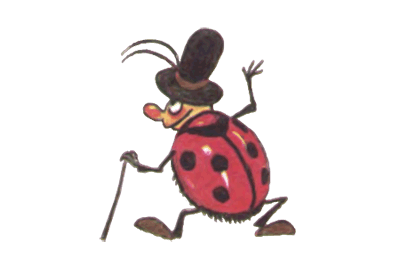 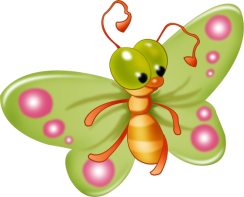 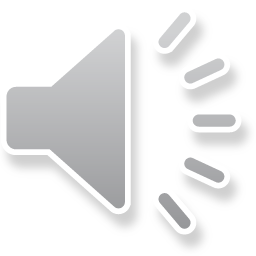 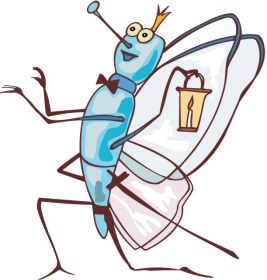 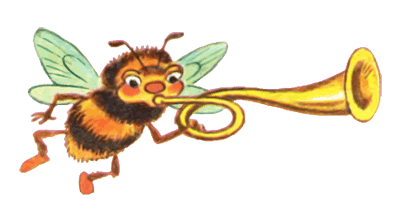 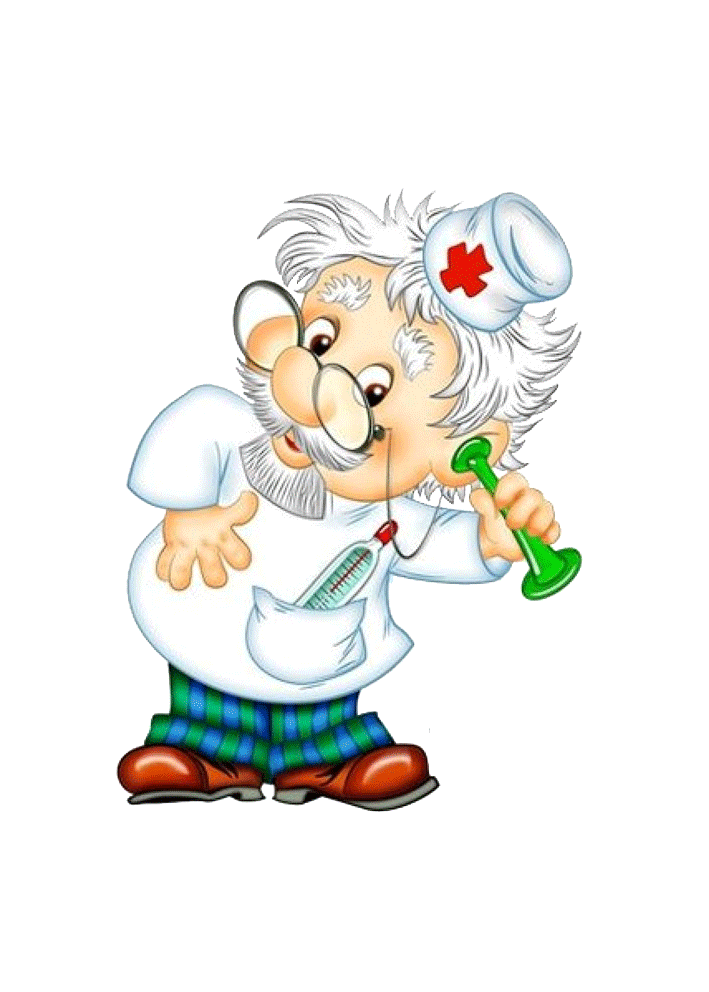 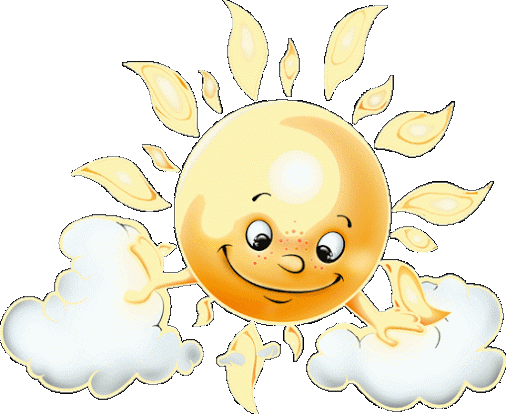 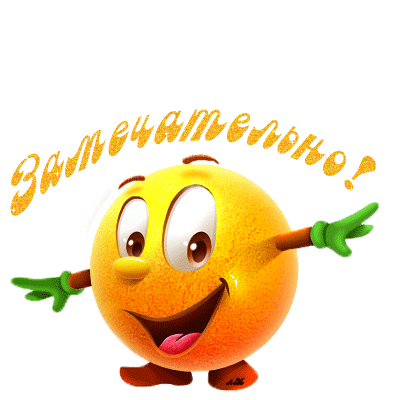 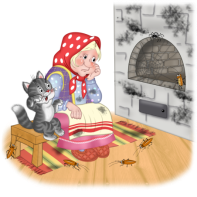 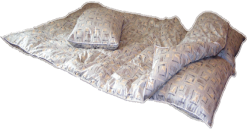 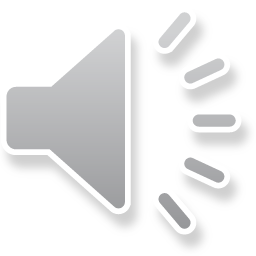 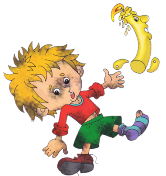 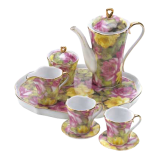 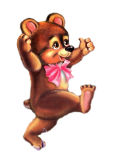 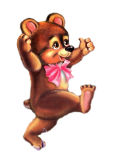 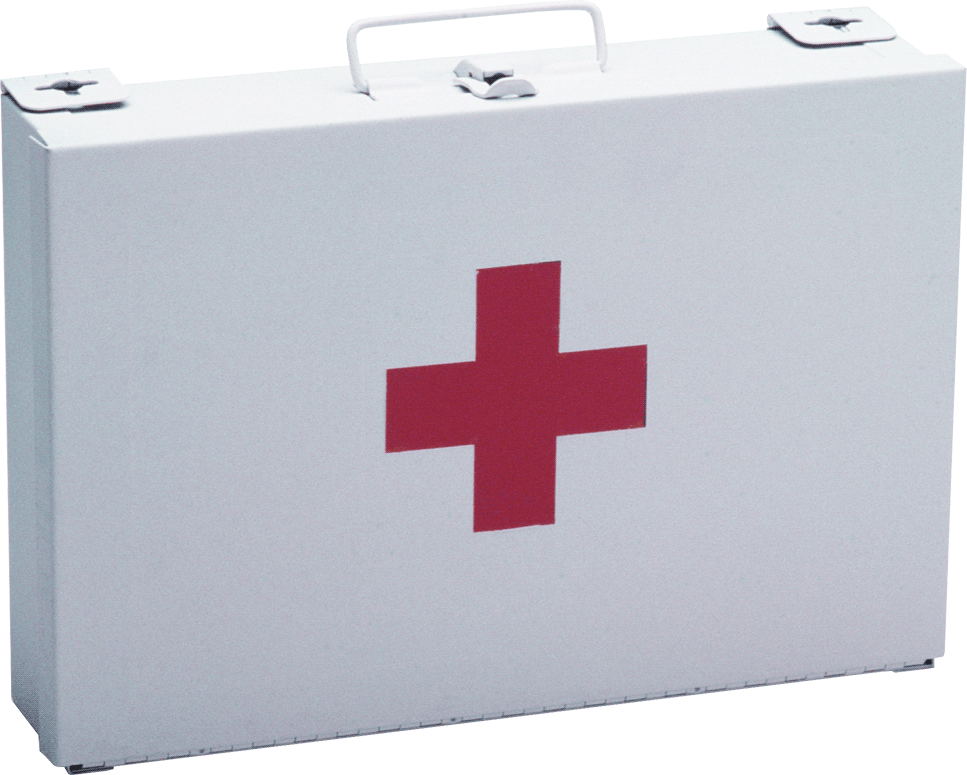